Arah Pengembangan Kurikulum BKI/BPI Dalam Konteks Merdeka Belajar
Acara Webinar Nasional: 
Praktik Pengembangan Kompetensi Konselor Islam bagi Mahasiswa BKI dalam Konteks Merdeka Belajar


Program  Studi Bimbingan Konseling Islam
UIN Sunan Ampel Surabaya

03 Desember 2020
“Challenges and Development Directions”
Dr. Dudy Imanuddin Effendi, M.Ag

Ketua Jurusan Bimbingan dan Konseling Islam Fakultas Dakwah dan Komunikasi 
dan
Auditor Mutu Internal LPM UIN 
Sunan Gunung Djati Bandung
Tantangan Pendidikan Tinggi di era Revolusi Industri 4.o dan Society 5.0
1
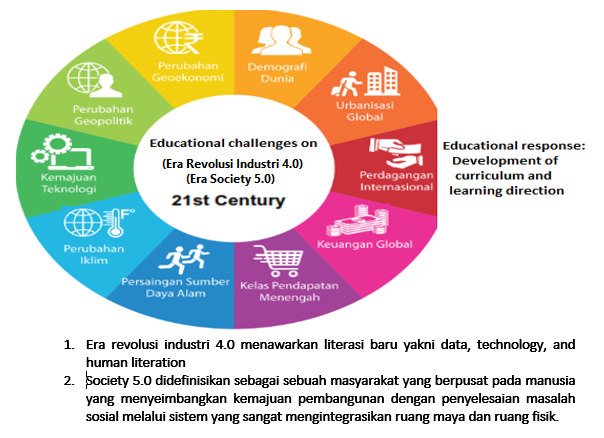 Jika melihat Panduan Merdeka Belajar-Kampus Merdeka Kemendikbud   merupakan respon atas tantangan di era ini
2
2
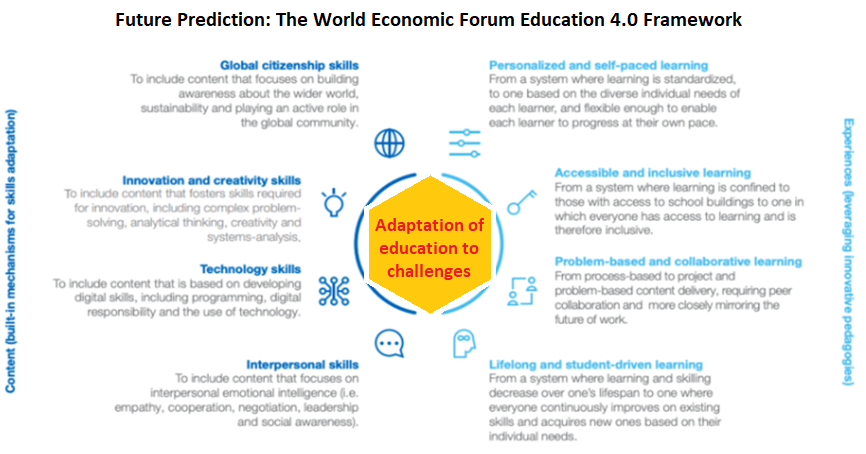 Adaptation of educational competencies to challenges
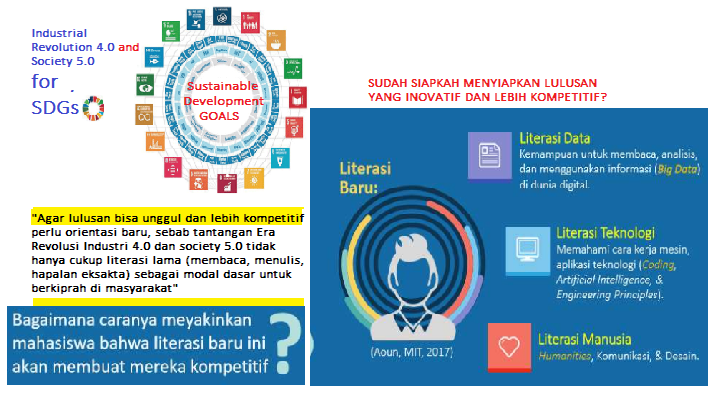 3
+LIFE LONG LEARNING
4
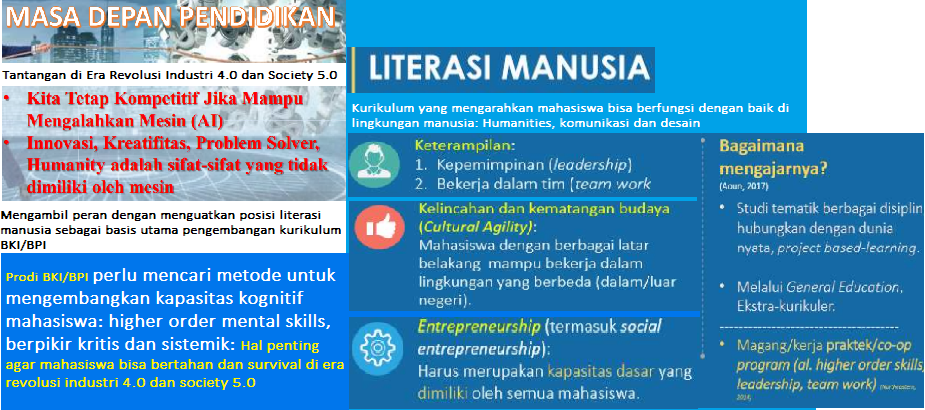 +LIFE LONG LEARNING
5
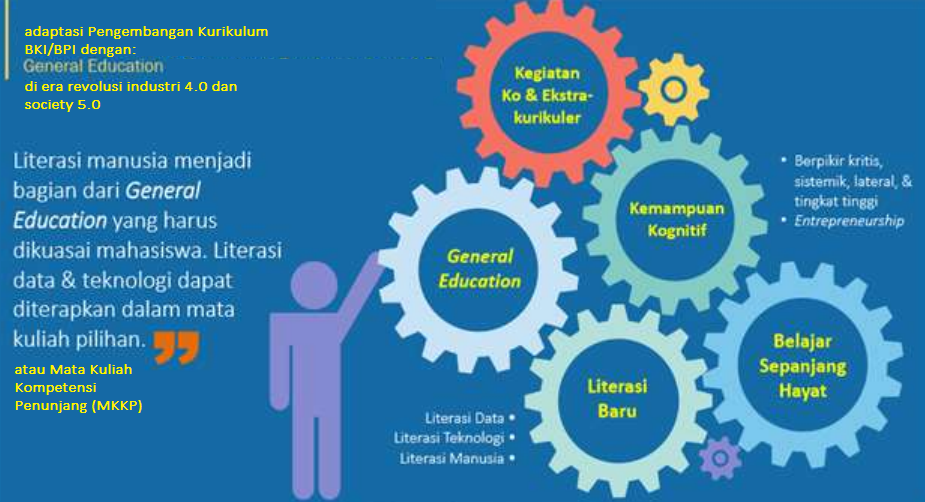 6
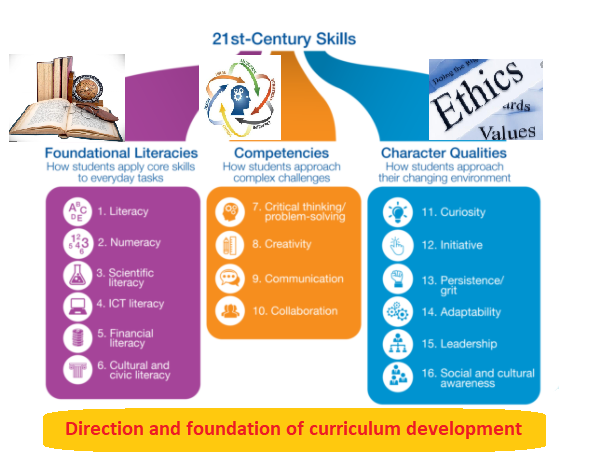 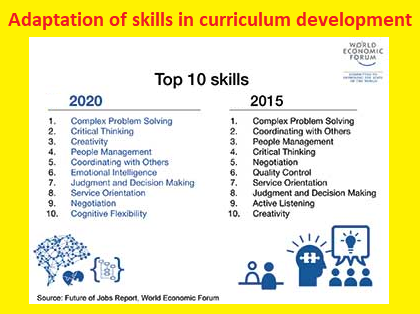 7
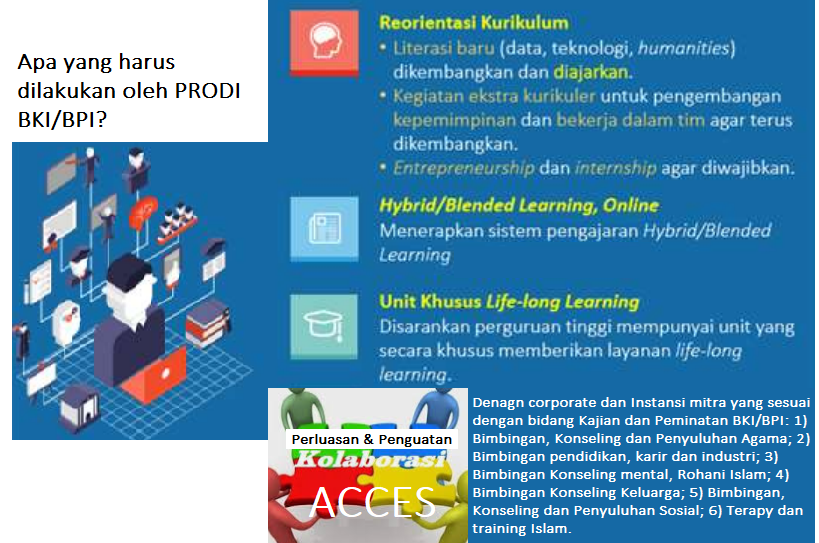 8
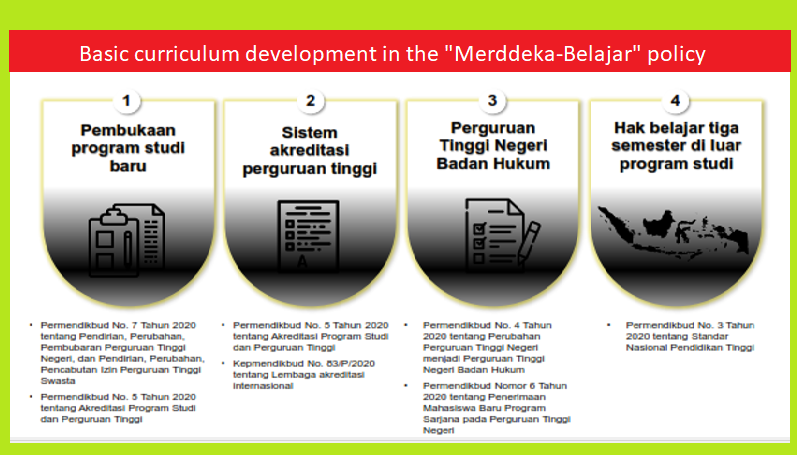 9
The accentuations of curriculum development on “Merdeka-Belajar' policy
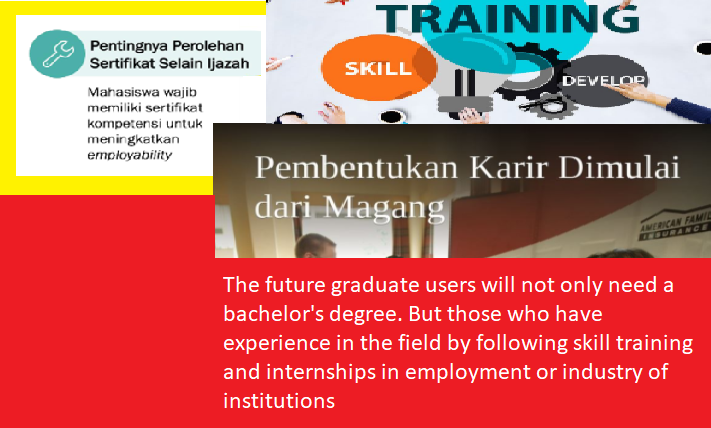 10
The accentuations of curriculum development on “Merdeka-Belajar' policy
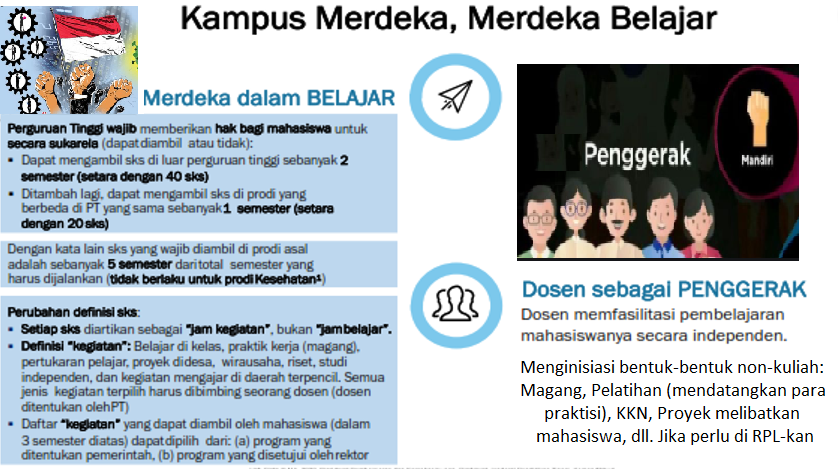 11
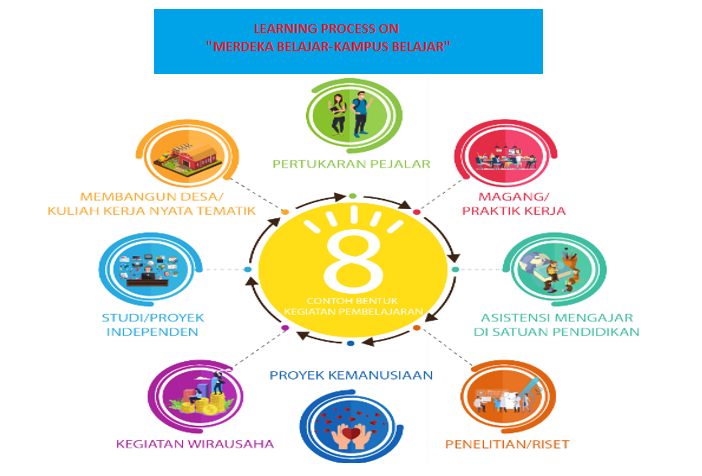 12
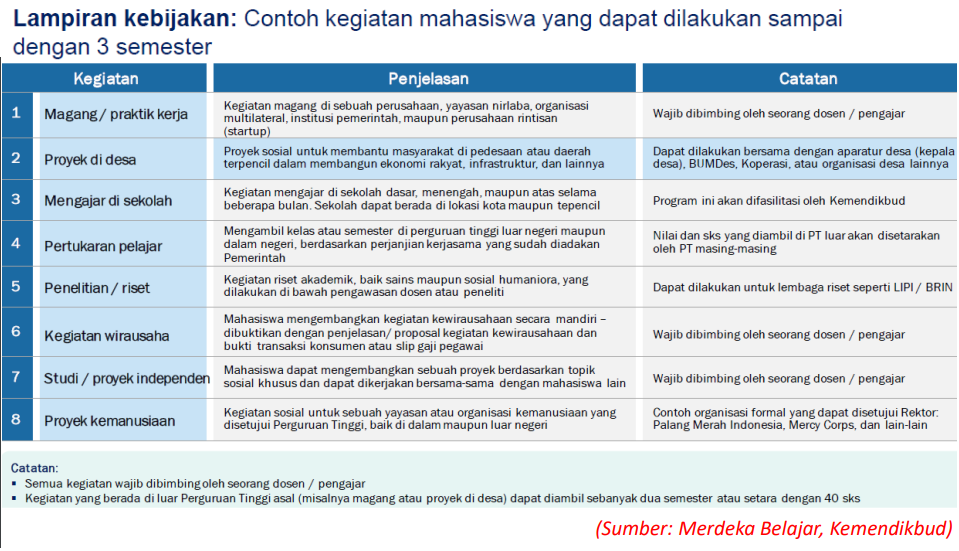 13
14
Permendikbud
Permendikbud Nomor 3 Tahun 2020 Pasal 15 (2) tentang Bentuk Pembelajaran di luar Program terdiri atas: 
Pembelajaran dalam Program Studi lain pada Perguruan Tinggi yang sama; 
Pembelajaran dalam Program Studi yang sama pada Perguruan Tinggi yang berbeda; 
Pembelajaran dalam Program Studi lain pada Perguruan Tinggi yang berbeda; dan 
Pembelajaran pada lembaga non Perguruan Tinggi
Permendikbud Nomor 3 Tahun 2020 Pasal 18 (3) tentang Fasilitas oleh Perguruan Tinggi dalam proses Pembelajaran sebagaimana dimaksud pada ayat (1) huruf b dengan cara sebagai berikut: 
paling sedikit 4 (empat) semester dan paling lama 11 (sebelas) semester merupakan Pembelajaran di dalam Program Studi; 
1 (satu) semester atau setara dengan 20 (dua puluh) satuan kredit semestet merupakan Pembelajaran di luar Program Studi pada Perguruan Tinggi yang sama; dan
Paling lama 2 (dua) semester atau setara dengan 40 (empat puluh) satuan kredit semester merupakan: 
1. Pembelajaran pada Program Studi yang sama di Perguruan Tinggi yang berbeda; 
2. Pembelajaran pada Program Studi yang berbeda di Perguruan Tinggi yang berbeda; dan/atau 
3. Pembelajaran di luar Perguruan Tinggi
CONTOH PROSES PENYUSUNAN PROFIL LULUSAN PRODI DAN ARAH PENGEMBANGAN KURIKULUM BKI/BPI
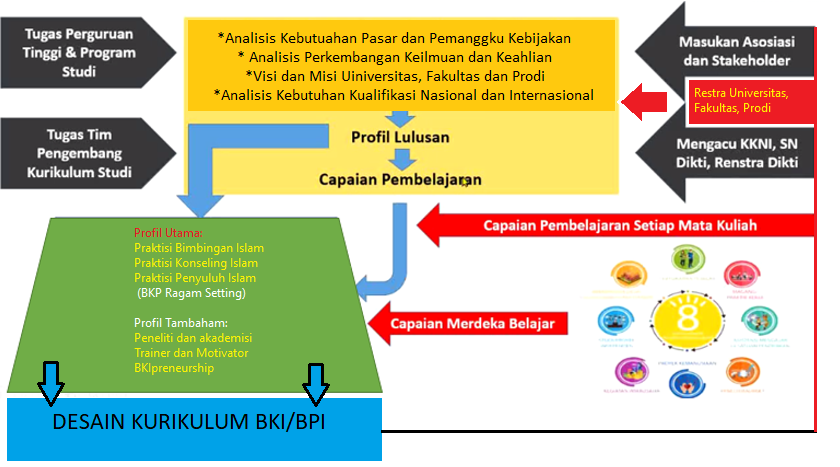 15
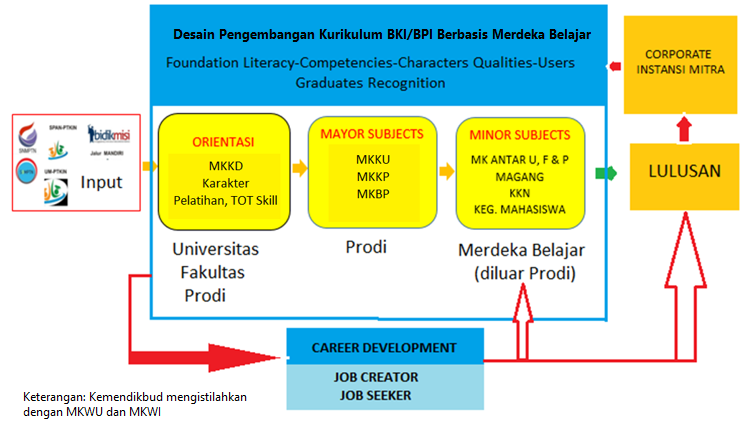 16
Contoh Rancangan Kurikulum Prodi BKI/BPI:
Dirancang 8 smt (spt saat ini) namun perlu restrukturisasi → untuk mhs yang tidak mengambil di luar prodi 
Dirancang 8 smt → 5 Semester (di prodi), 1 Semester (di luar prodi sama PT, 2 Semester (di luar PT)
17
REORIENTASI DAN RESTRUKTURISASI KURIKULUM BKI/BPI (diselaraskan dengan kebijakan “Merdeka belajar-Kampus Merdeka” dan beradaptasi dengan skill competencies yang dibutuhkan di era Revolusi Industri 4.0 dan Era Society 5.0)
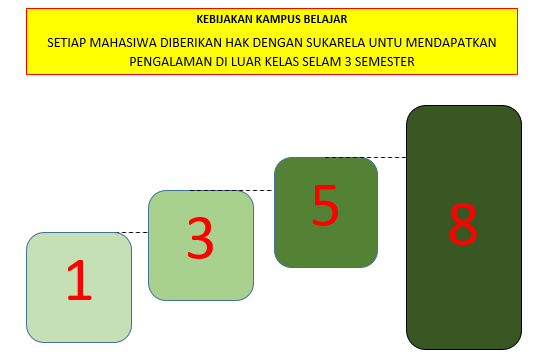 18
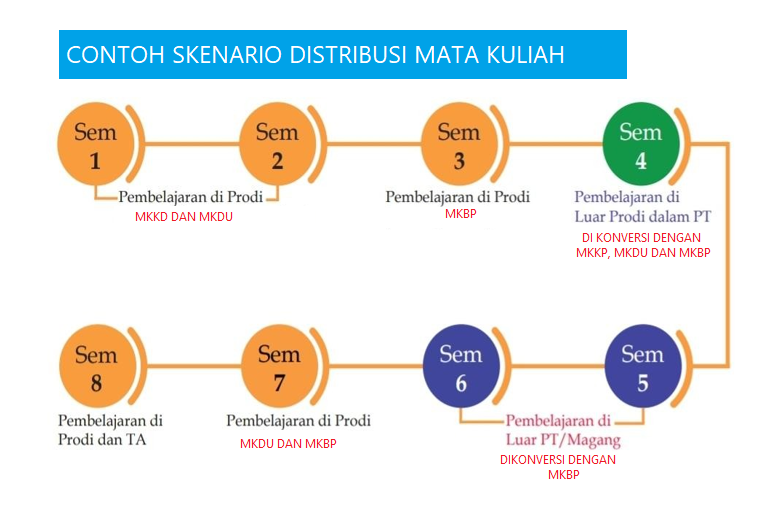 19
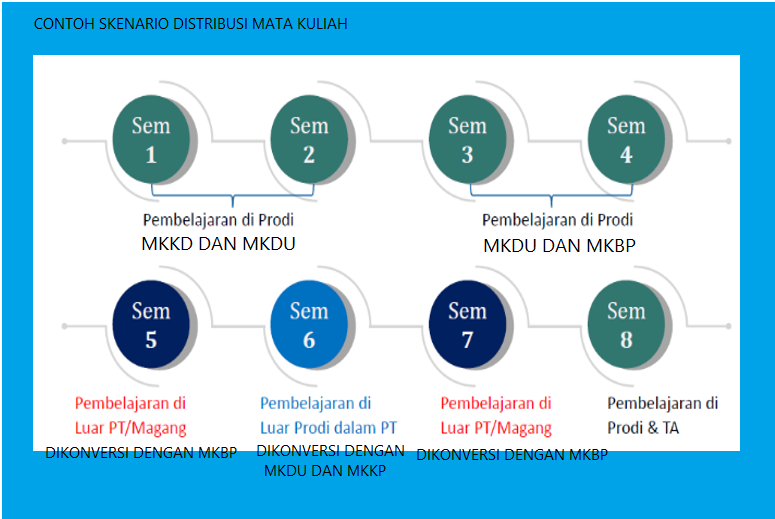 20
21
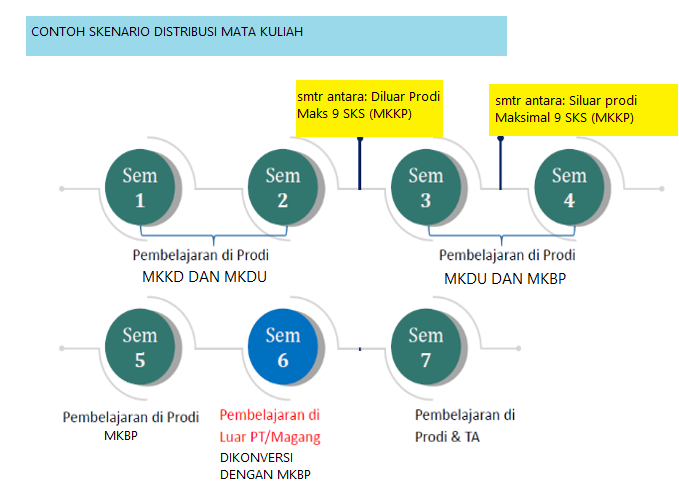 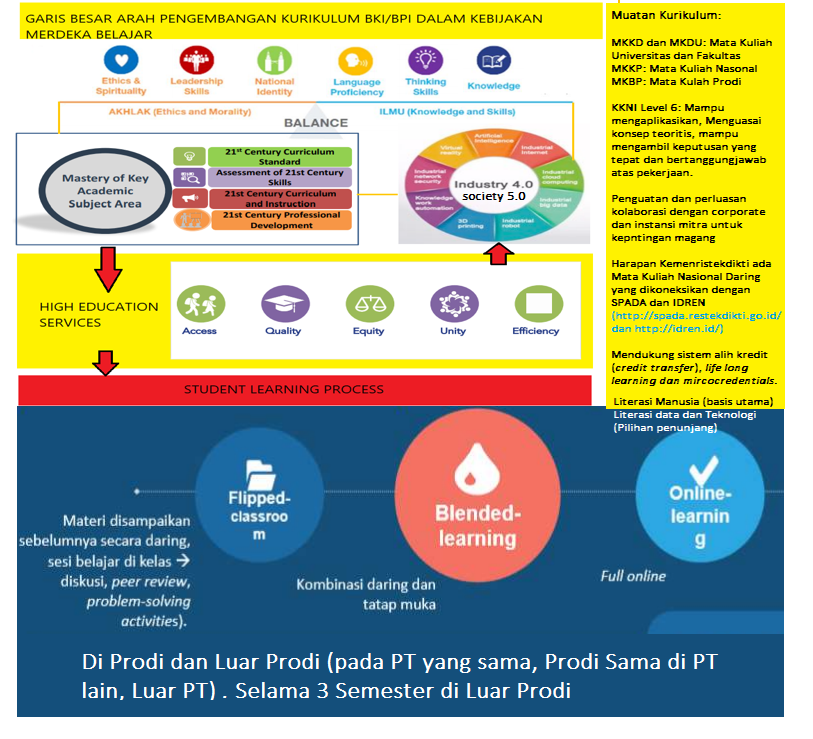 Simpulan
22
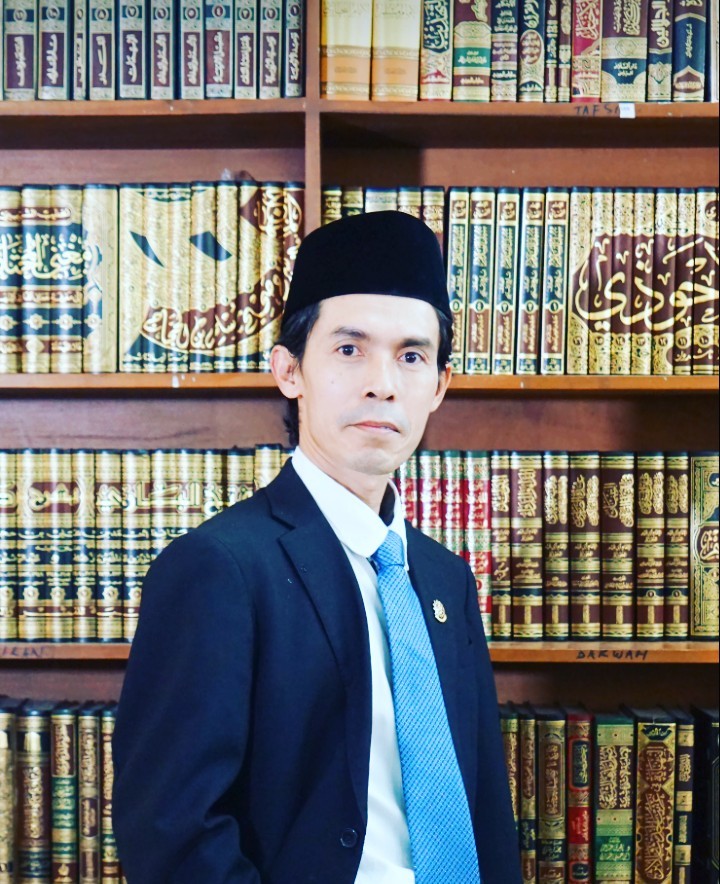 THANK YOU
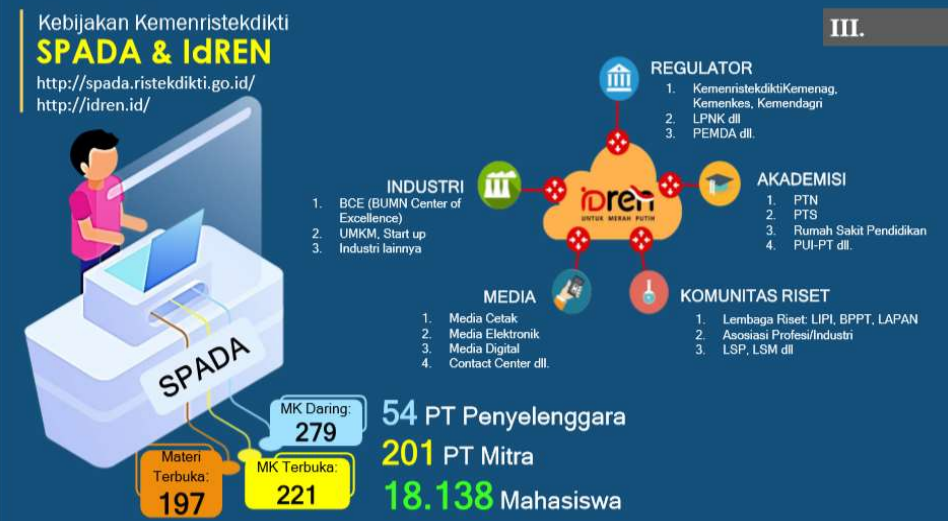 Dr. Dudy Imanuddin Effendi, M.Ag
081221437687
dudy.imanuddin@uinsgd.ac.id
bki.uinsgd.ac.id